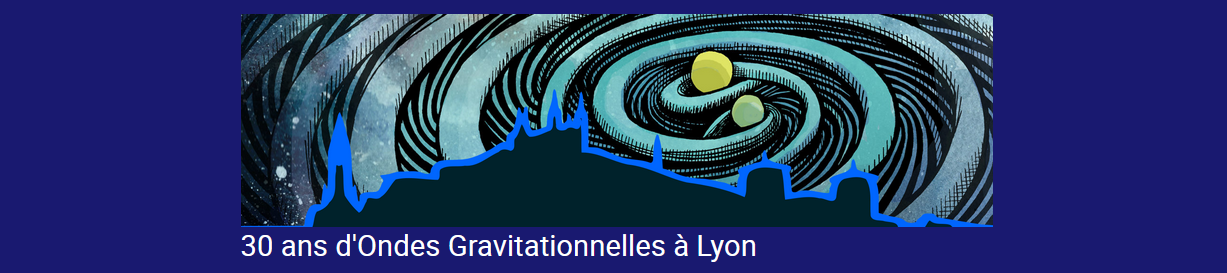 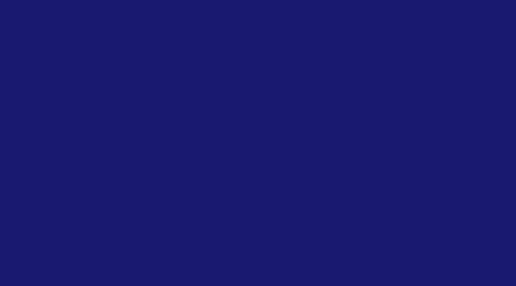 Les développements technologiques locaux sur les miroirs :la recherche des nouveaux matériaux
Gianpietro Cagnoli
iLM - UCBL
Un système complexe
Les facteurs limitants plus importants
Les bruit des photons
Les bruit des miroirs + suspentes
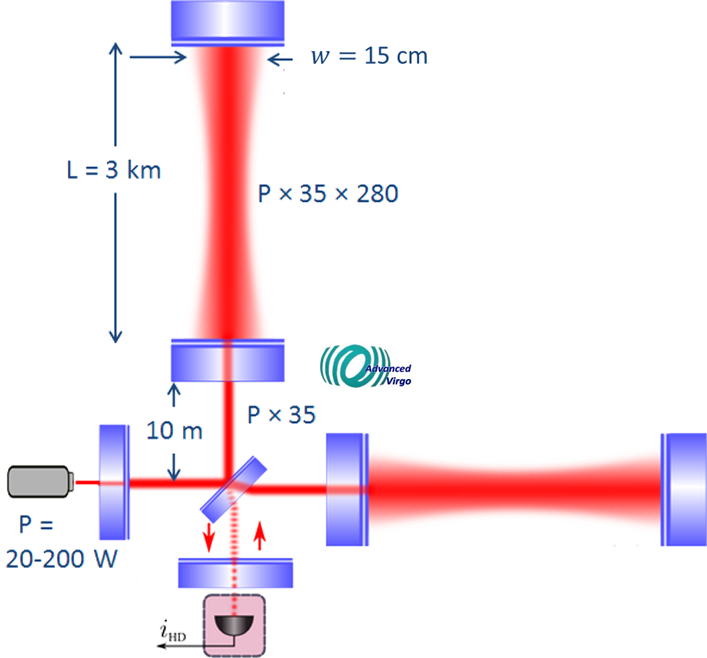 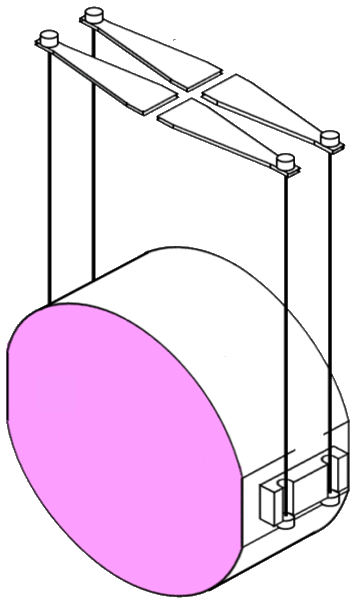 30 ans d’OG à Lyon
G. Cagnoli
2
2022
Performance des détecteurs des OG
Une histoire de défis technologiques
Virgo
- Suspentes en acier

Advanced Virgo
- Couches optiques   à bas bruit
- Suspentes en silice
- Puissance augmentée

Virgo n_EXT
- Nouveaux matériaux  pour les couches
- Suspentes modifiées
- Miroirs plus grands
- Puissance augmentée
- FD squeezed light

ET
- Nouveaux matériaux  pour les couches
- Suspentes modifiées
- Miroirs plus grands
- Puissance augmentée
- Cryogénie
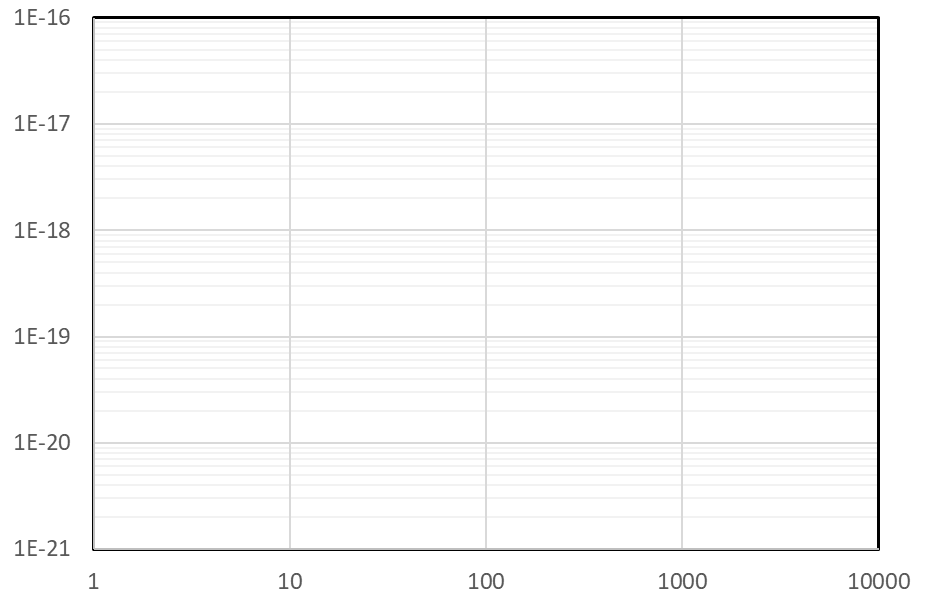 Dominés parles suspentes
Dominés parles miroirs
Fréquence  [Hz]
30 ans d’OG à Lyon
G. Cagnoli
3
2022
L’origine du bruit thermique dans les couches amorphes
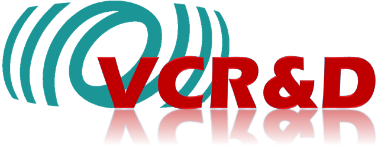 Le bruit provient d'un changement aléatoire de la configuration d'équilibre de la structure




L'échelle de temps de ces fluctuations va de la picoseconde à l'heure
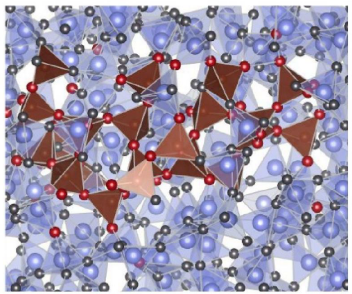 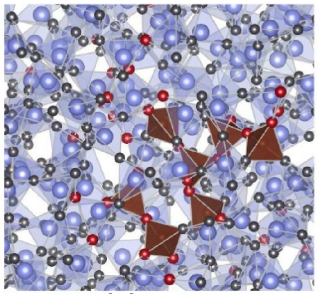 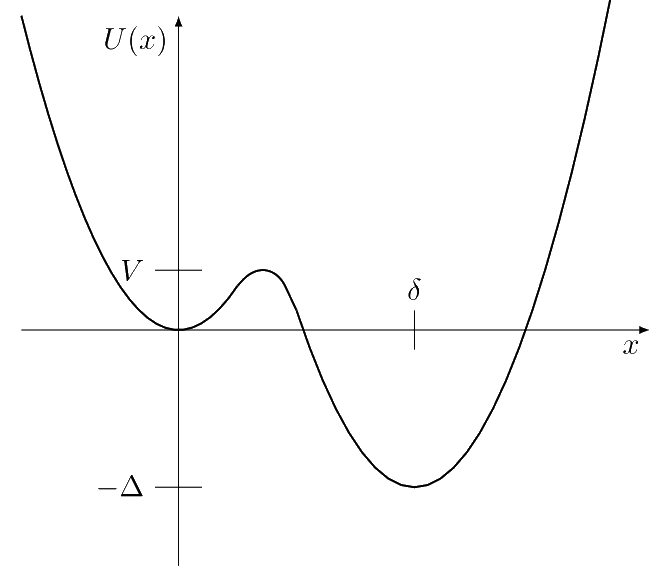 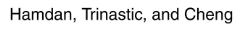 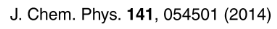 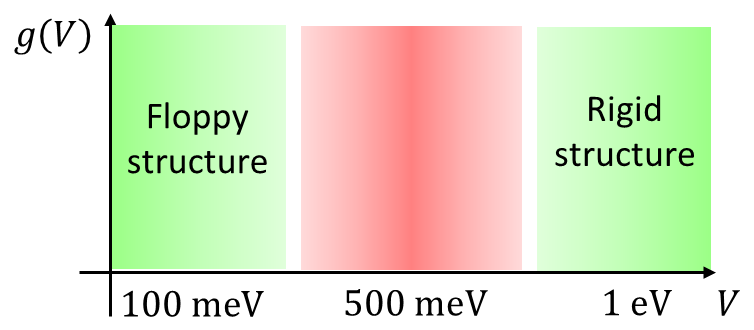 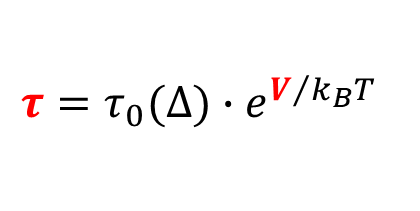 30 ans d’OG à Lyon
G. Cagnoli
4
2022
Comment réduire le bruit thermique des couches amorphes ?
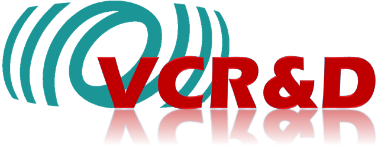 Rigid materials
Matériaux amorphes à haut indice de coordination
aSi, SiNx, GaN, semiconductors…
Faible bruit à toute fréquence et à toute température
Floppy materials
Verres à base de silice
Ces matériaux présentent un bruit important mais au-dessus de 100GHz, ou à faible T
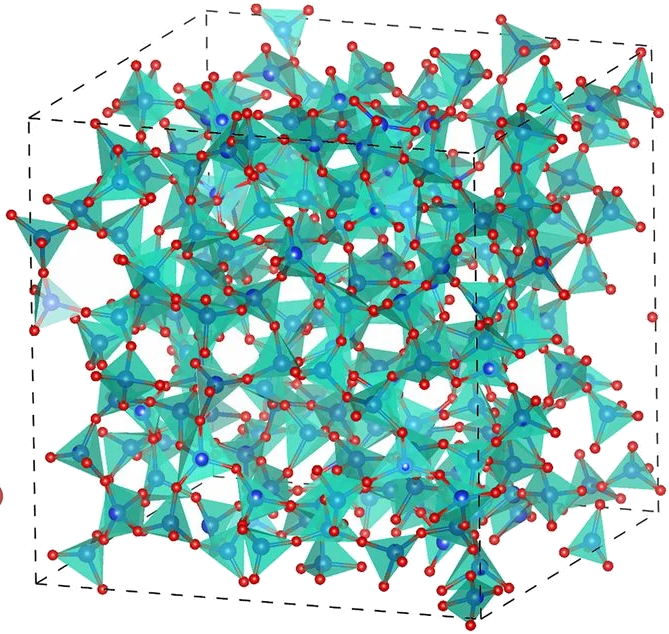 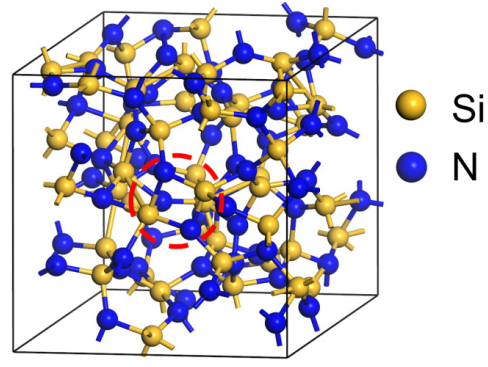 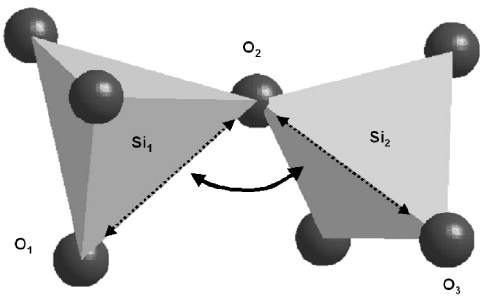 30 ans d’OG à Lyon
G. Cagnoli
5
2022
Couches amorphes possibles pour Virgo_nEXT
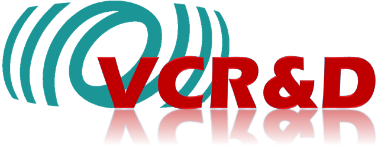 Le matériau à faible indice est toujours le SiO2
Recuit à 900°C, il présente des pertes comparables à celles de l'AlGaAs
High index materials
Floppy structure
Encore des oxydes ternaires
La réduction du bruit ça risque d’être marginale
Rigid structure
À titre de comparaison 
MATÉRIAUX EXPLOITABLES POUR ET-LF ET ET-HF
30 ans d’OG à Lyon
G. Cagnoli
6
2022
La limite technologique des couches amorphes
Nous sommes à la limite des développements progressifs
Aucun des matériaux de la structure rigide ne peut être déposé pour le moment
Aucun contrôle de la stœchiométrie de l'azote
Les niveaux de contamination sont beaucoup trop élevés
Pas de revêtement de sécurité pour les matières dangereuses As et P
Pas de dépôt à haute température pour la désorption de l'Ar (également pertinent pour les oxydes).
New small coaters for material research (phase I)
To explore the new materials
To reduce the contamination level
To select the most promising material and deposition conditions
Technological upgrade of the large scale deposition (phase II)
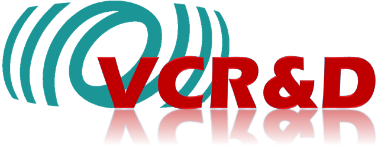 30 ans d’OG à Lyon
G. Cagnoli
7
2022
Les enjeux des substrats et des suspentes cryogeniques
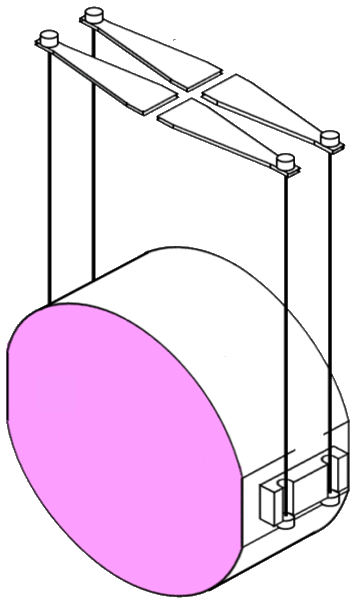 4K
80K
80K
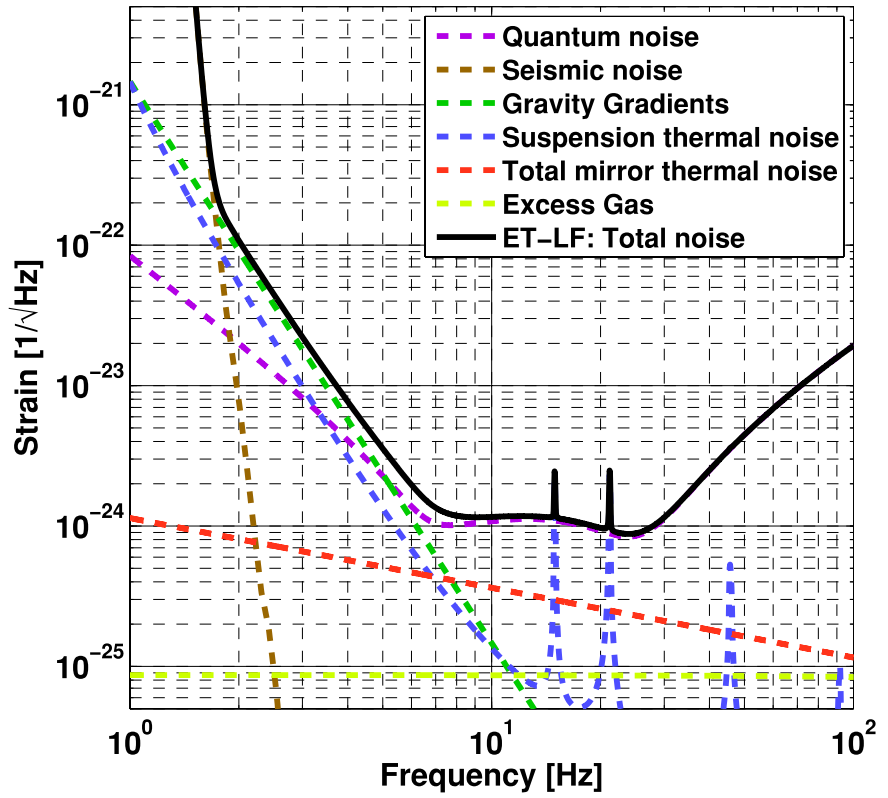 300K
300K
18kW
32W
32W
1ppm
10ppm/cm
30 ans d’OG à Lyon
G. Cagnoli
8
2022
La technologie du saphir pour les détecteurs cryogéniques
L. Mereni, L. Silenzi, J-P Locquet, G. Cagnoli
Point positives
Transparent même dans le visible
Densité et rigidité élevés 
Charge de rupture élevées 
Conductivité thermique élevés
Possibilité de la croissance multi-forme
Pertes mécaniques ultra faibles
Développement nécessaires
Réduction de l’absorption
Contrôle des axes de biréfringence
Soudure iso-cristalline
Polissage 
Ressorts à lame
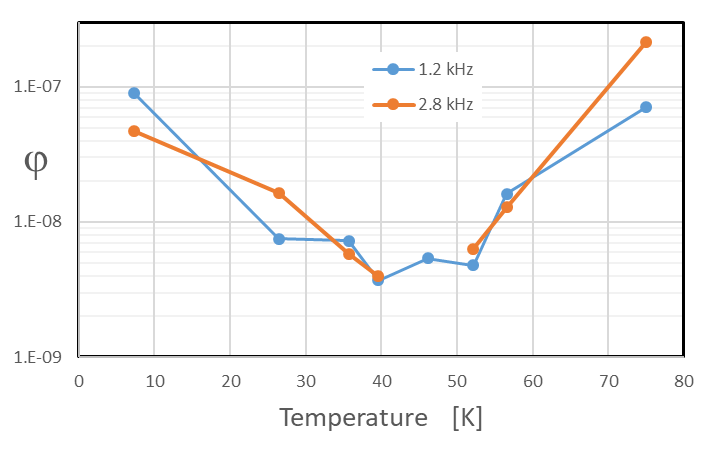 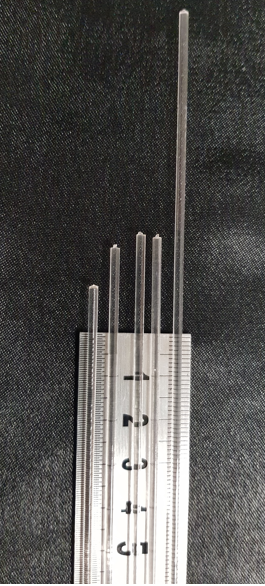 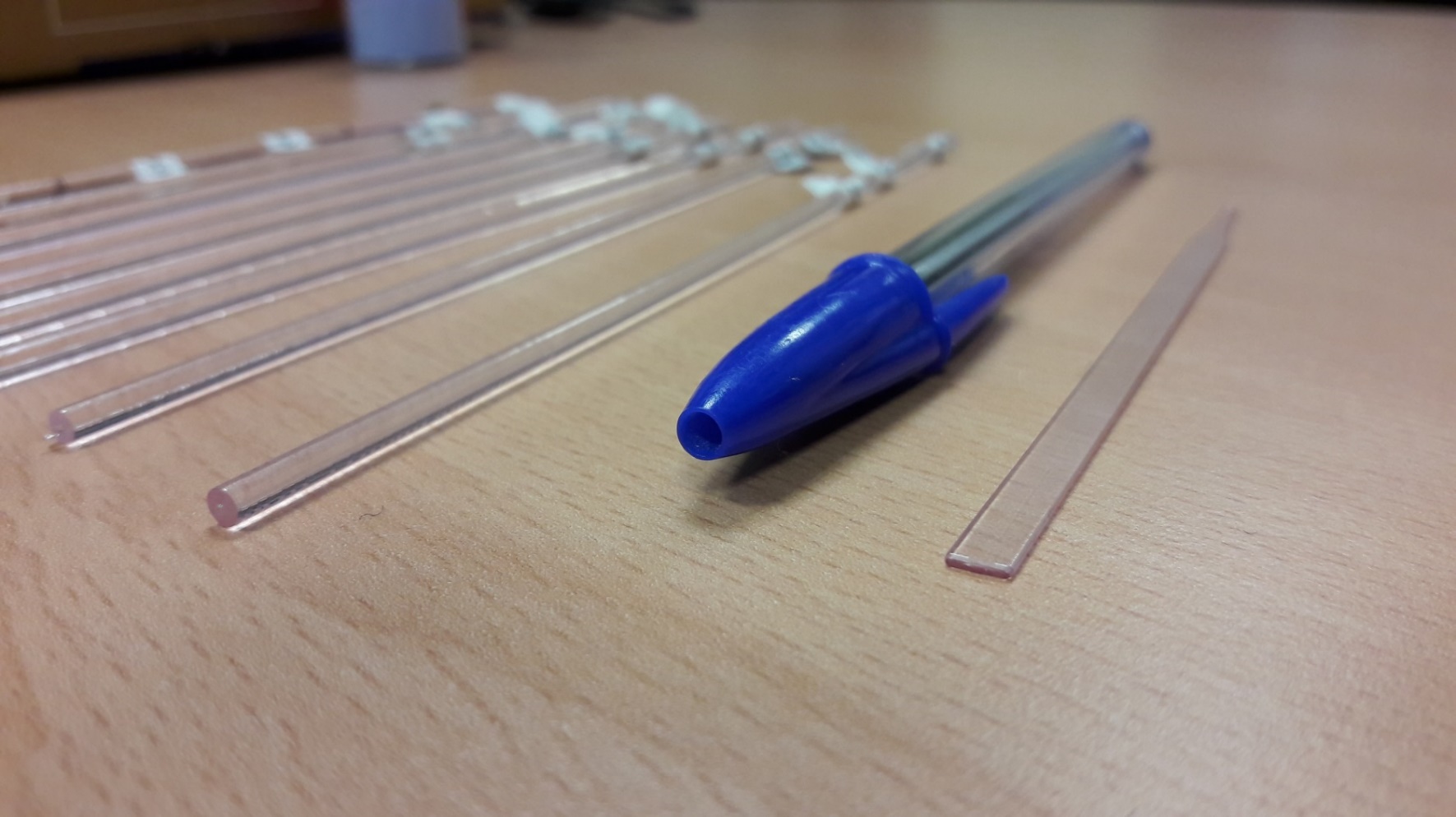 30 ans d’OG à Lyon
G. Cagnoli
9
2022
The project
Optiques en Saphirpour l’Astronomie Gravitationnelle
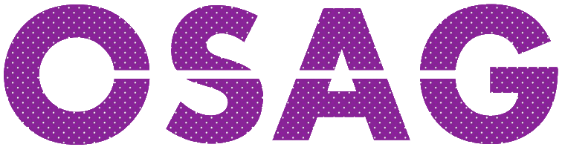 The oven being assembled at the company
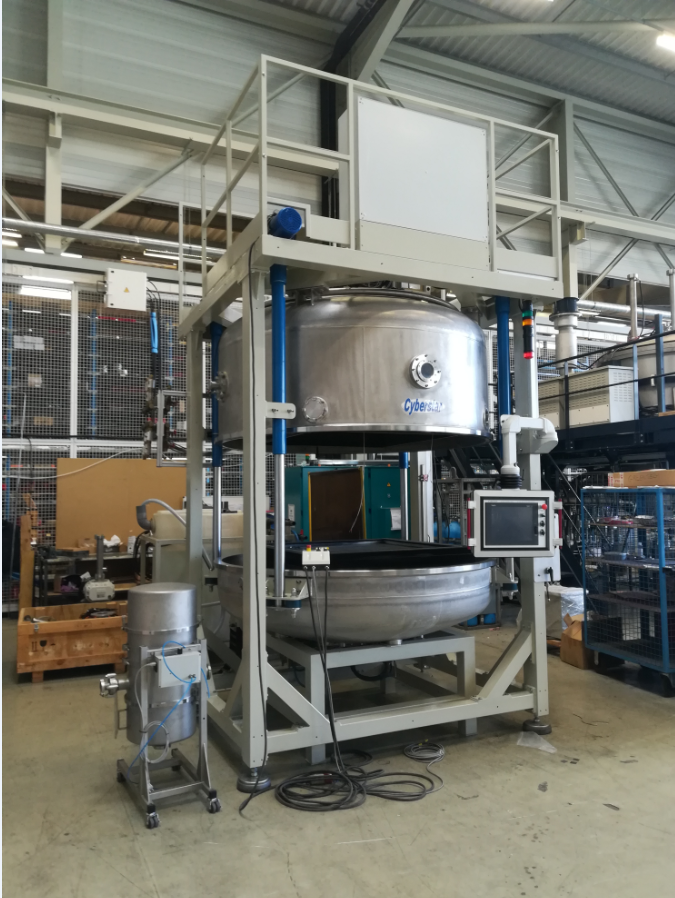 Project funded by ANR through IDEXLYON
1.2 M€, 2020-2021-2022
Consortium
iLM
iP2i, LMA
Objectives
Ø45cm, 30cm thick sapphire substrate
10 ppm/cm absorption, or less
Bubble free
Ultra-low optical losses mirrors
Sapphire suspensions
Equipments
Oven to grow 500kg sapphire ingot
Scanning high-finesse test cavity
Beside OSAG:
Thesis on opticalabsorption of sapphire, 
iLM and LMA
Student: Tèo Aventin
Directors: - Kheirreddine
                     Lebbou
                  - Jérôme
                     Degallaix
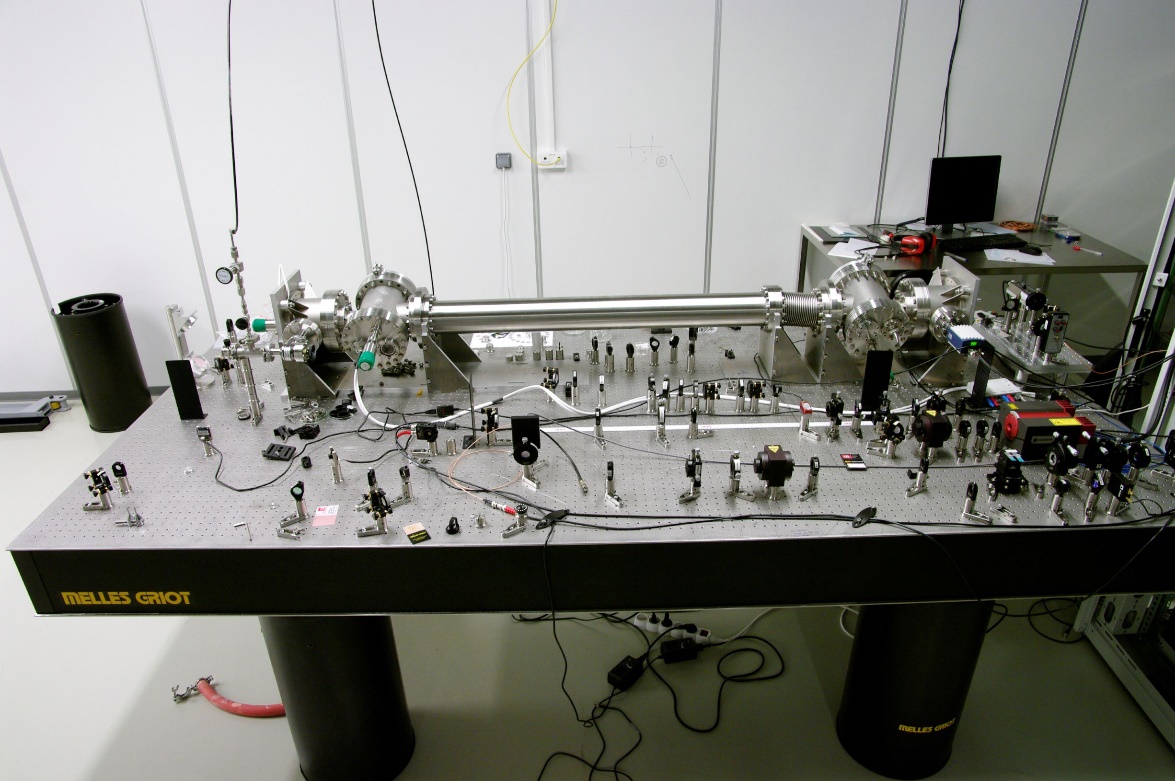 30 ans d’OG à Lyon
G. Cagnoli
10
2022
Un résultat très important
Ingot N. 206
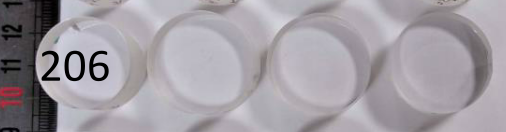 Avec régularité le saphir produità l’iLM montre des absorptionautour de 10 ppm/cm
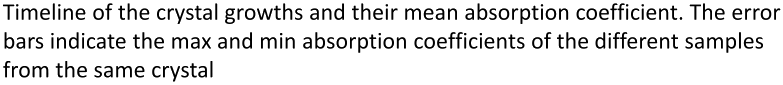 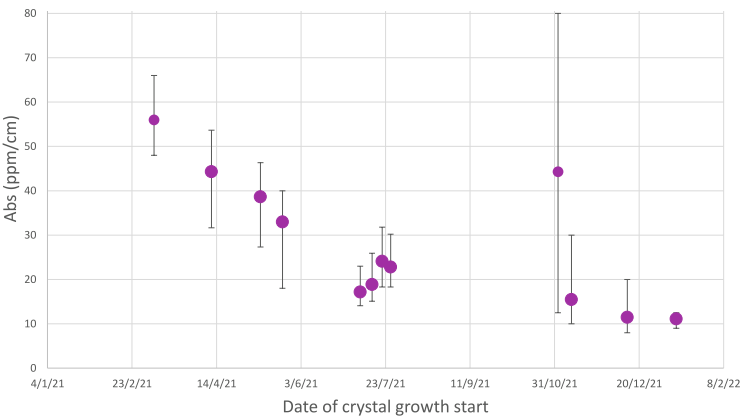 Recent results on 1” samplespresented by T. Aventin at the GWADW 2022
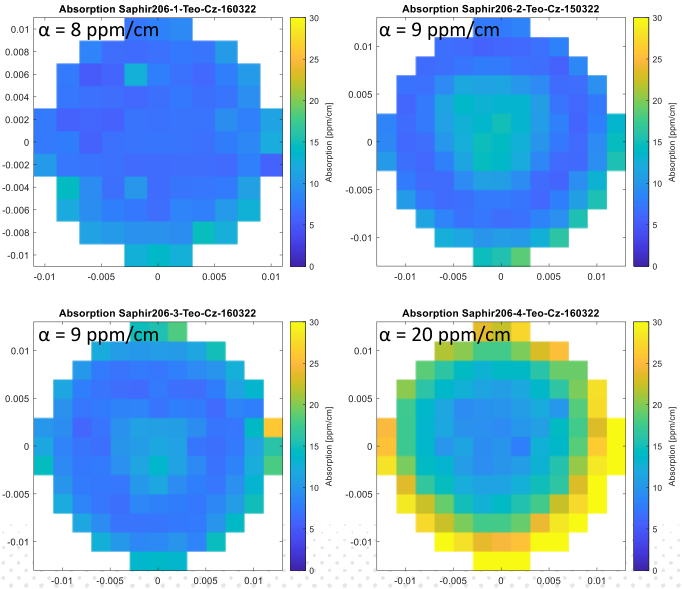 30 ans d’OG à Lyon
G. Cagnoli
11
2022
Conclusion
Collaboration étroite entre le iP2i et le iLM
Développement des technologie clés
Couches minces amorphes
Polissage
Substrats en saphir
Suspentes en saphir
Facteur unique dans le panorama mondiale
Le LMA est le seule laboratoire qui développe les couches pour les OG
L’iLM est le seule laboratoire qui développe le saphir pour les OG
30 ans d’OG à Lyon
G. Cagnoli
12
2022
30 ans d’OG à Lyon
G. Cagnoli
13
2022
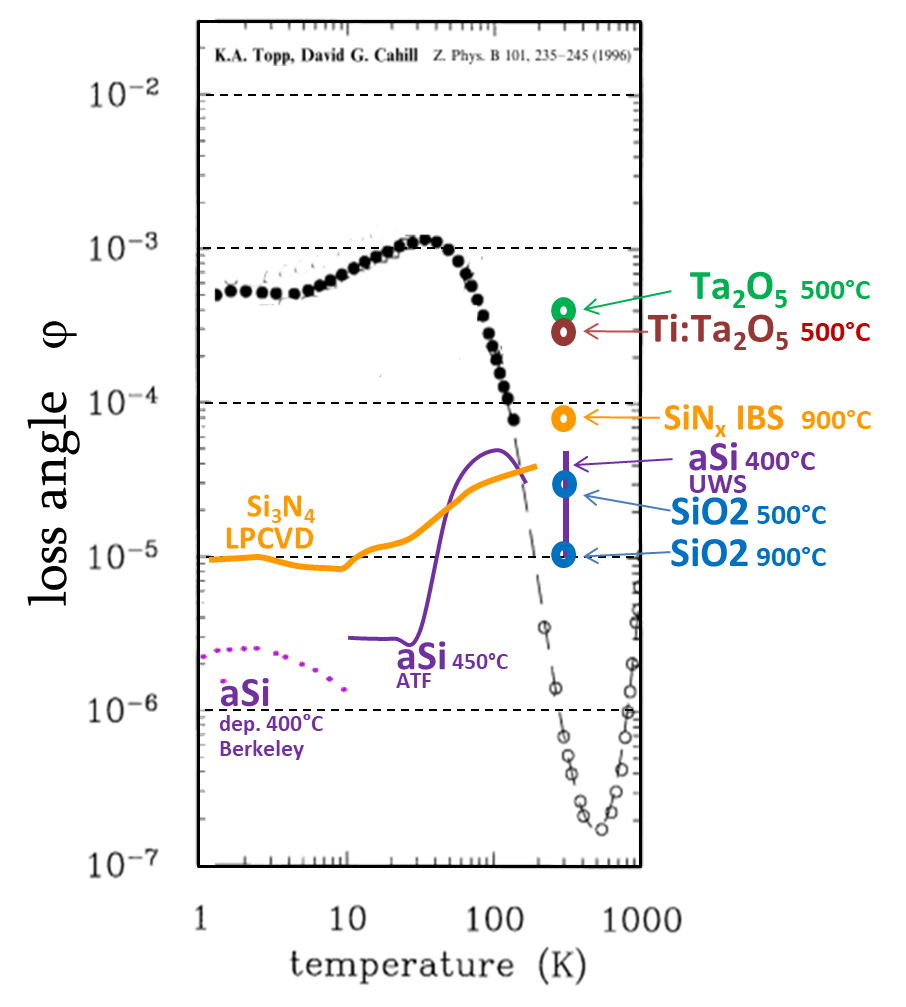 T = 300 K
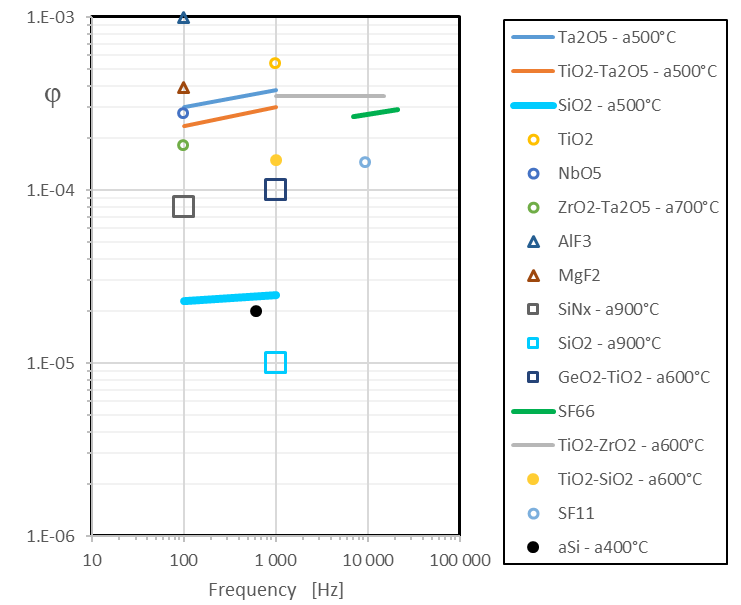 AlGaAs
AlGaAs
30 ans d’OG à Lyon
G. Cagnoli
14
2022